1066-1400
The High Middle Ages
A list of key events
Battle of Hastings
Doomsday book
Magna Karta and Bad King John
Towns and Guilds
Topic #1
Battle of Hastings
The Norman Conquest
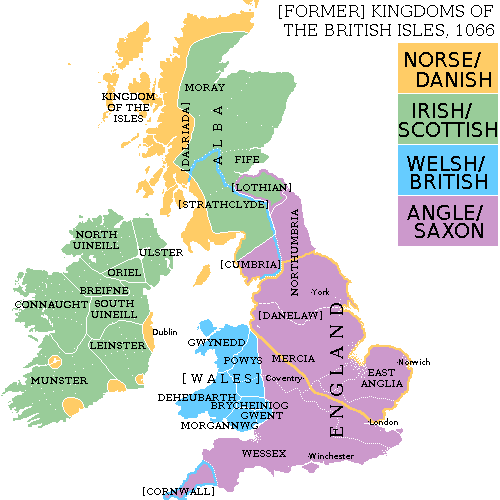 England has Anglo Saxons
England has various Viking rulers
To the south England is faced with a powerful Norman army
3 Kings
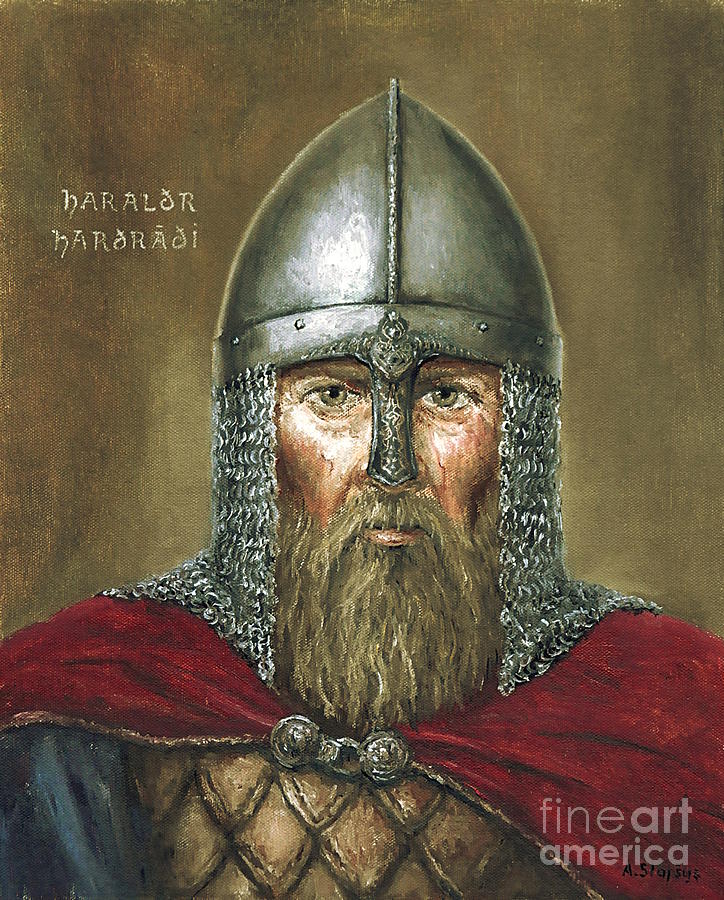 Harald Harada
William the Conqueror 
Harold Godwinson
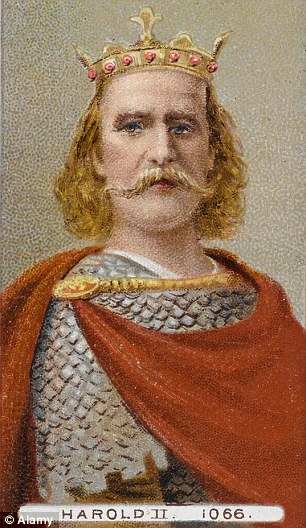 No male heir had been produced by the previous king and now everyone wants to be king.
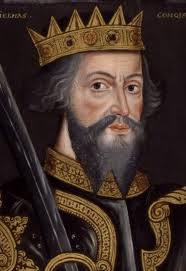 The Norman Invasion
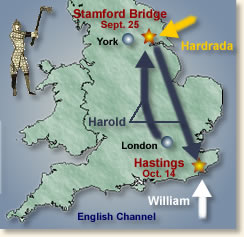 Battle of Hasting 1066
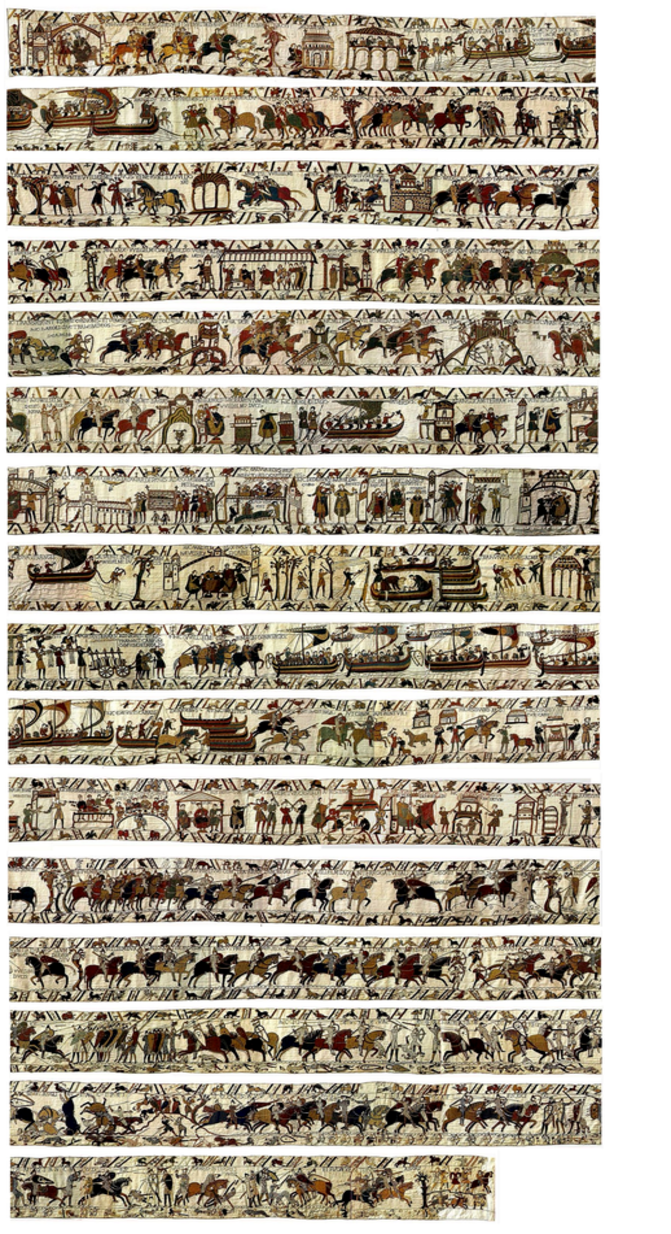 The start date of the High Middle Ages
Most of what we know about the battle is from the Bayeux Tapestry
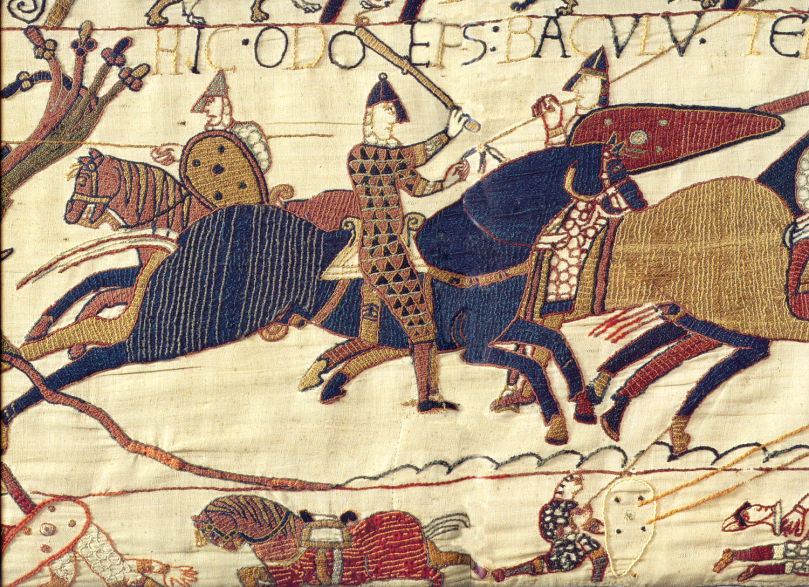 The Bayeux Tapestry
Primary Source Contradictions
Search Bayeux Tapestry unpicking the past.

Who made the Bayeux Tapestry?
What are 2 controversies presented in the Bayeux tapestry?
Are primary sources reliable?
Battle of Hastings 1066
Go to “BBC Battle of Hastings game”

What steps are required to make William the Conqueror  successful?
What tactical advantages does Harold Godwinson have?
What advantages does William have over the English?
The End of the Battle
William becomes King
The Anglo-Saxons lose control and French gain control of the land
German, Viking, Latin and French mix to form the English Language.
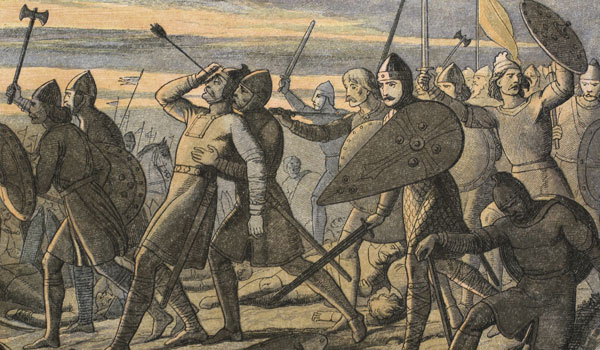 Topic #2
Society in the High Middle Ages
Society Gets Organized
Power shifts, the idea of a “country” with leaders and boarders emerges.  (Nationhood)
Landholdings become bigger and lords have stronger security and work together under the king.  (Feudalism)
 Feudalism maximizes food production while simultaneously increases security. (Townships.)
Society Gets Smarter
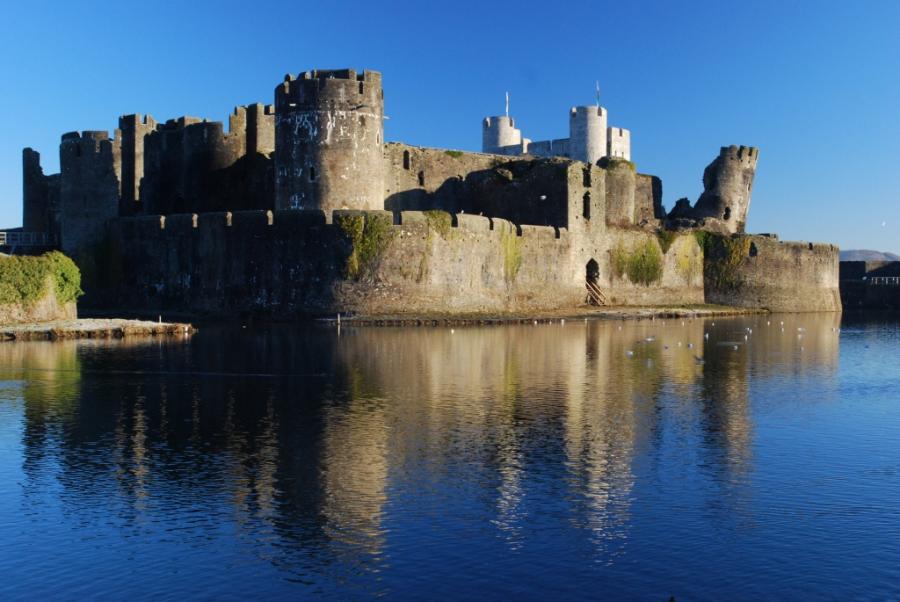 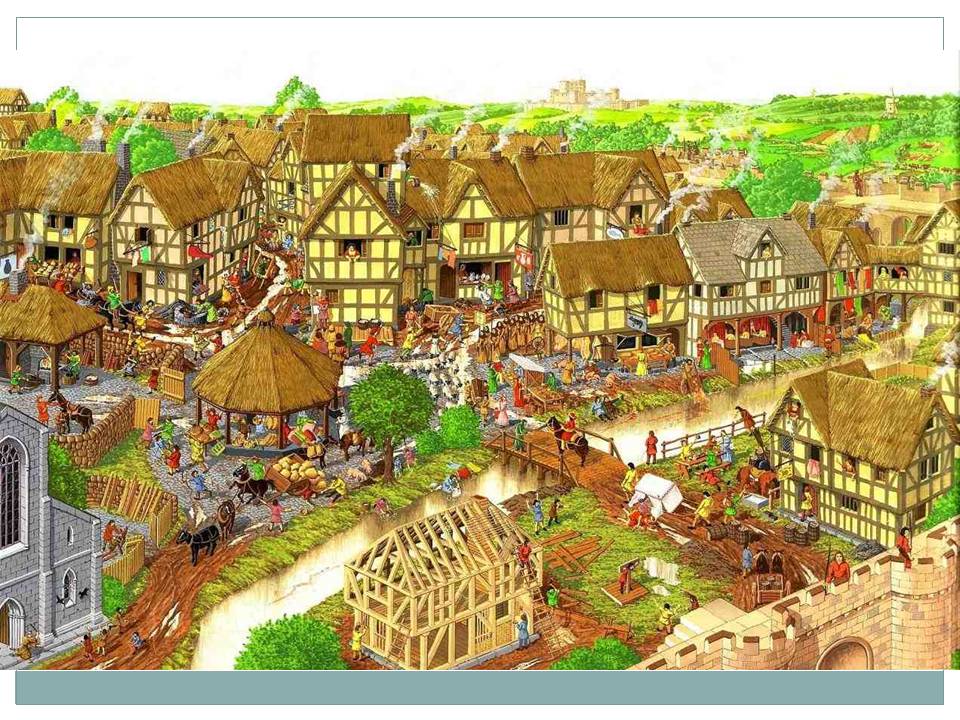 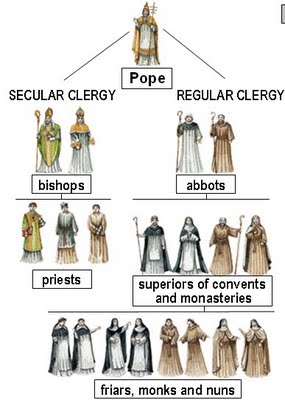 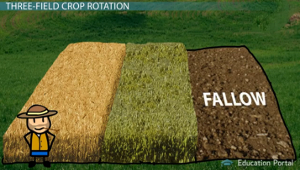 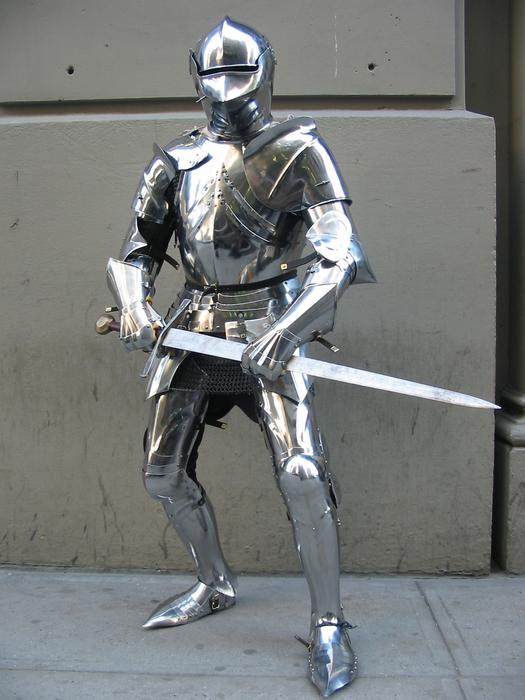 Knights get organized by using and loyal through Coats of Arms
Sometimes its referred to as Heraldry
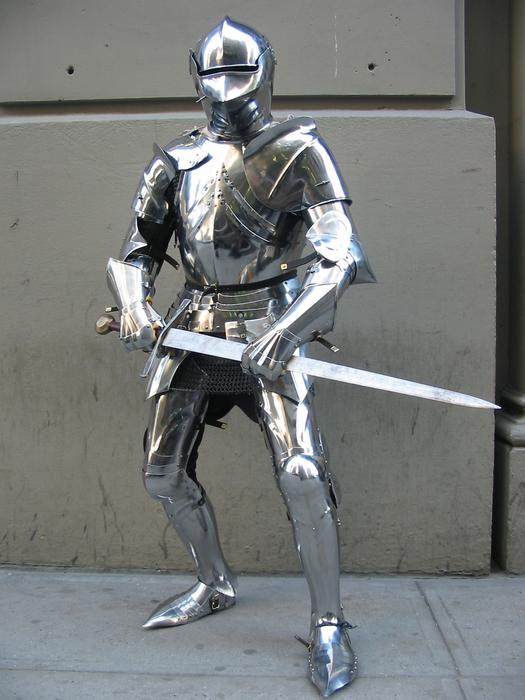 When Noble houses were combined they combined their symbols.
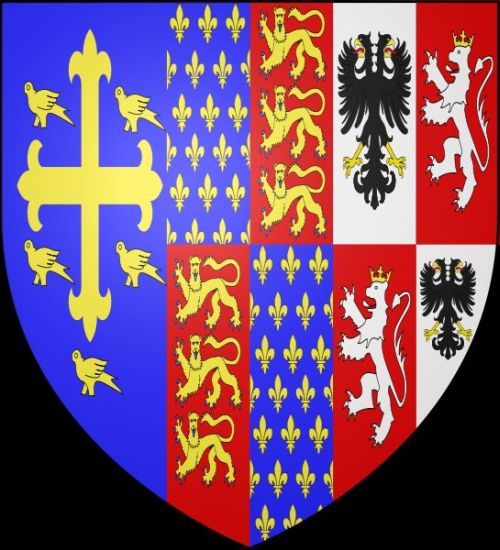 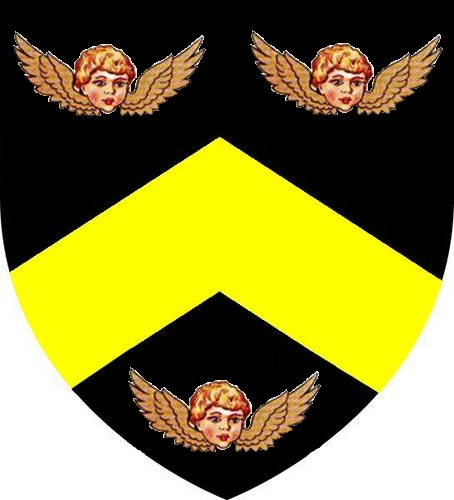 High middle ages is a time of Heraldry
Symbols that individuals identify with would become the basis for national flags.
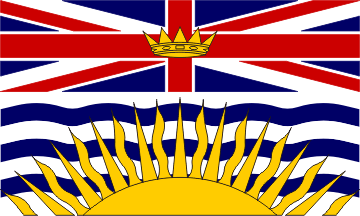 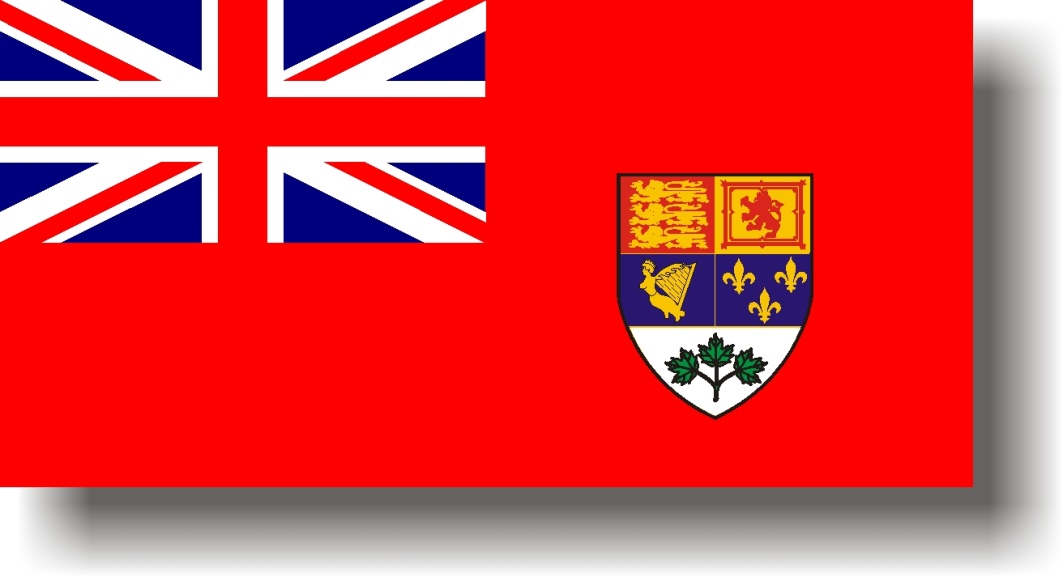 BC Flag
Red Ensign
Evolution of heraldry
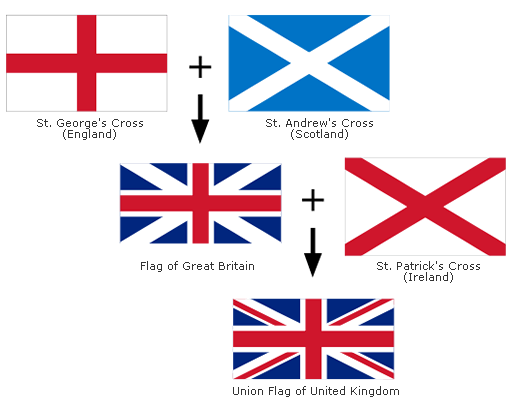 Wealth and Trade grow
Imagine a society where:
Everyone wears raw wool.
 Food has no spice because spice does not exist.
Sugar does not exist except on the mystical island of “Candia”
Medicines mostly kill people as opposed to cure them.
Suddenly!
People see silk and lighter softer fibres.
People taste food which has flavour
They find precious stones they’ve never seen before.
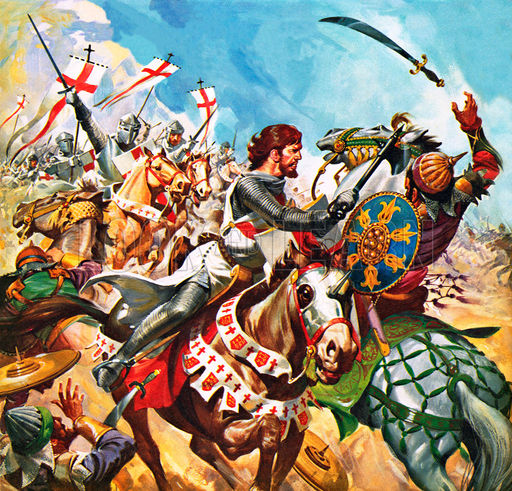 East West Trade Develops
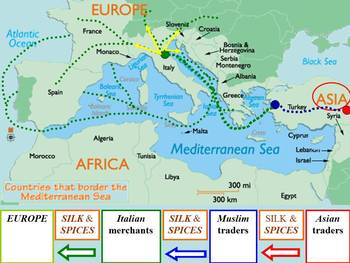 Europe Changes
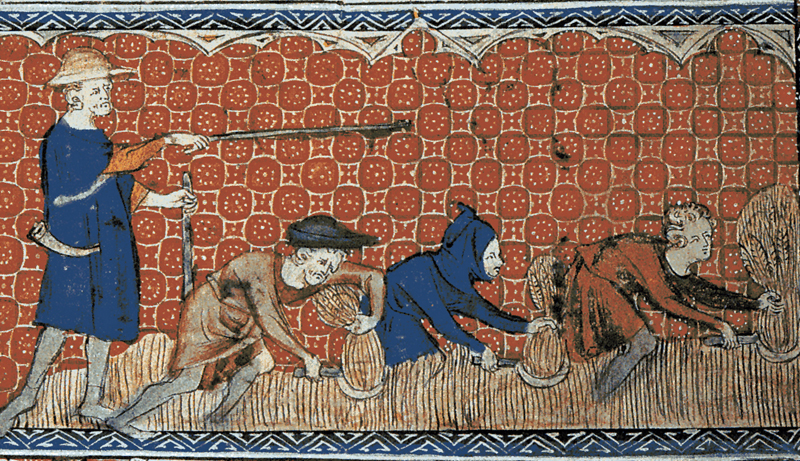 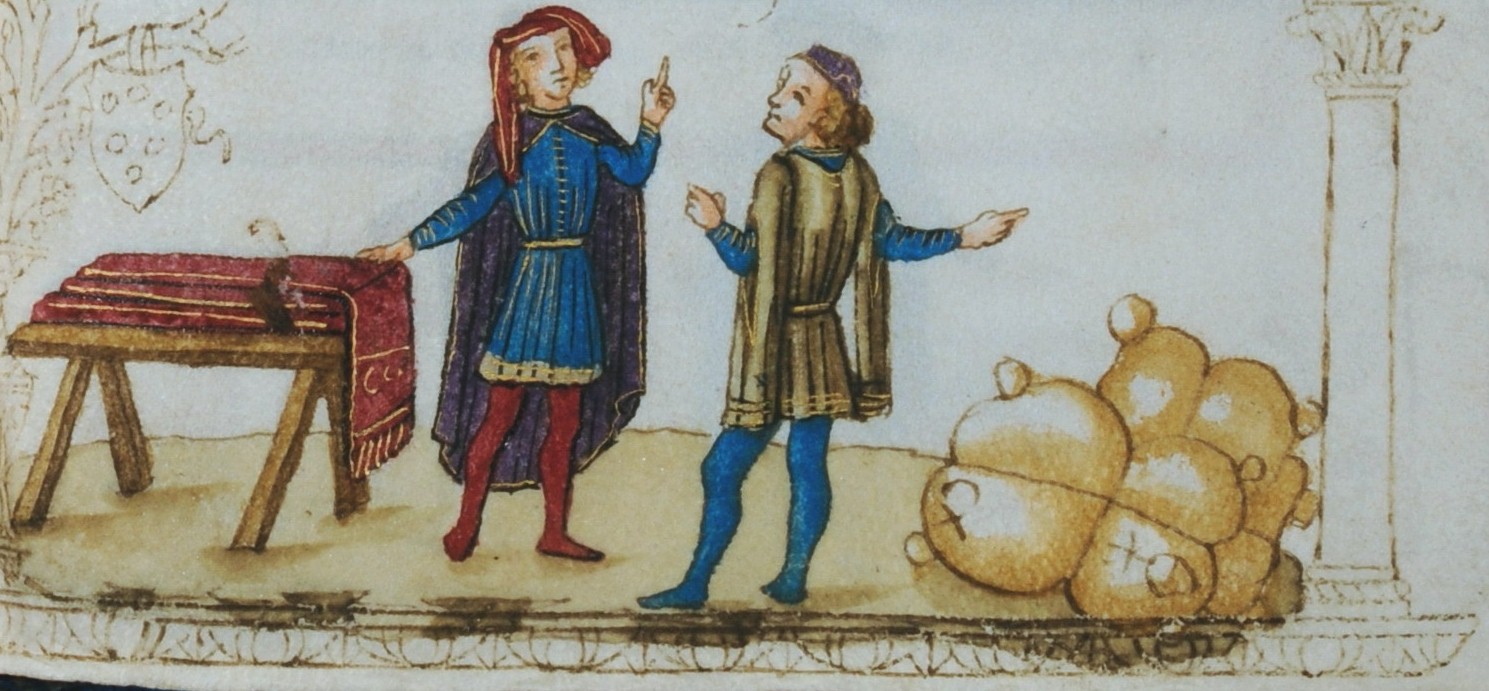 Subsistence Farms
Trade and Barter
Trade Causes 3 things
Invention (we’ll talk about it later)
Towns 
Guilds
Guilds
Merchant Guilds and Craft Guilds
Knowledge of special “trades” was transferred through the guilds.   Blacksmithing, broken bone setting,  baking, toy making.
The guild had levels.   Apprentice to Grand Master.
Guilds
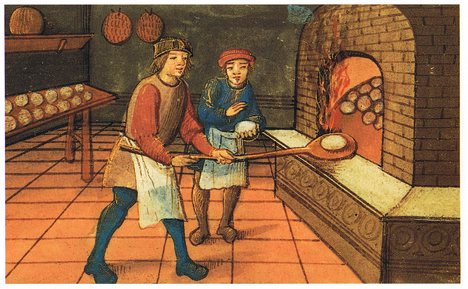 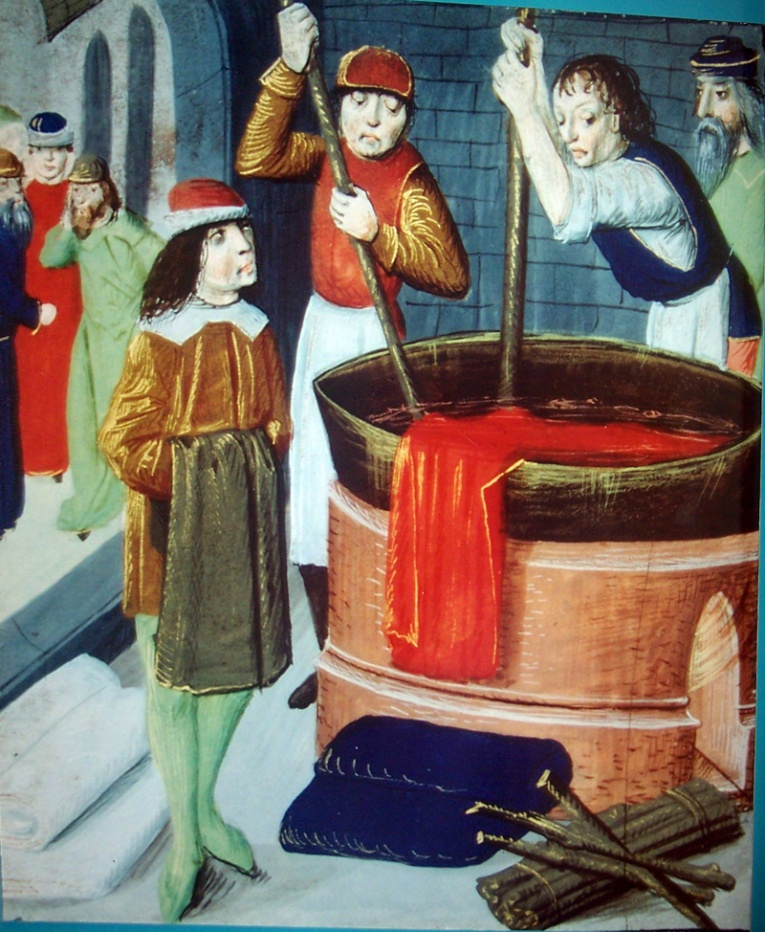 Merchant Guilds
Craft Guilds
Based on what you see (and intuition)
Who lives in the town?
What technologies have/ have not been invented?
How do these technologies or lack of technologies affect how people live?
What was life like in the high middle ages?
What would prevent people from living like this in the early middle ages?
Village/Town Life
Assignment:   Yearly Summary
Farmer  (serf)
Merchant
Knight
Guild apprentice
Priest
Farmer (serf)
Architectural Comparison
Early Middle Ages
High Middle Ages